GLOBE Country Coordinators Feedback & Evaluation 2019
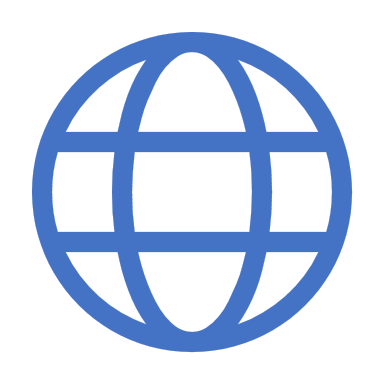 GLOBE Board & Regional Office
 Europe & Eurasia
Background
Methodology
Collation & Approach to Analysis
Results - Frequency
What are the biggest challenges you face when trying to run, grow and develop GLOBE in your country?

Response Frequency

Curricula Constraints, School schedules
Teacher qualification & training
Funding
Political framework/governance of schools
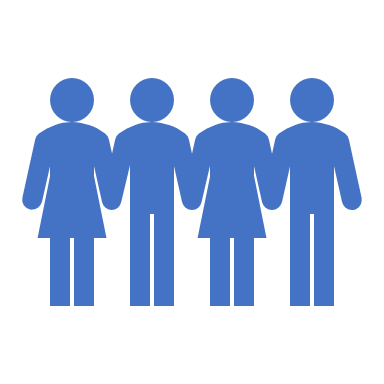 Results
How can we make the GLOBE Program more attractive and meaningful to more schools?

Response Frequency
Provide PR and communication related opportunities)
Focus on GLOBE strengths such as internationalization & inquiry-based learning methodology
Use focused and systematic international cooperation, campaigns and projects
[Speaker Notes: both externally for the general public as well as internally within the globe community
3.   to make GLOBE opportunities and benefits more appealing and apparent]
Results
Which strategies do you use to motivate your teachers to continue in the GLOBE program?

Response Frequency
Personal networks, 
Trainings and seminars, 
Newsletters or other information sources
Communicating good practice
Campaigns and competitions
Results
How can we motivate and accommodate teachers and students to report data consistently?

Response Frequency
Prizes & appreciation
Focus on International collaboration
Use peers (teachers & scientists) to communicate and provide examples
Take emphasis off data reporting being the primary or ultimate goal 
Highlight the relevance of data in the context of real life and/or environmental challenges
Results
How do you, as a CC, build a sense of community with the GLOBE participants in your country?

Response Frequency
Many countries host annual meetings, or monthly meetings and organize student events
newsletters or other regular communication forms
regular workshops
[Speaker Notes: These approaches obviously depend on the size of the country and resources available]
Results
What kind of support do you feel is needed from the RCO to help you overcome the challenges you are facing?

Response Frequency
Funding related issues such as funding for rewards, training, etc. 
Providing information and advertising 
Facilitating participation of young/new teachers, showing best practice examples, training support and 
Focusing on currently discussed environmental issues (e.g. climate change)
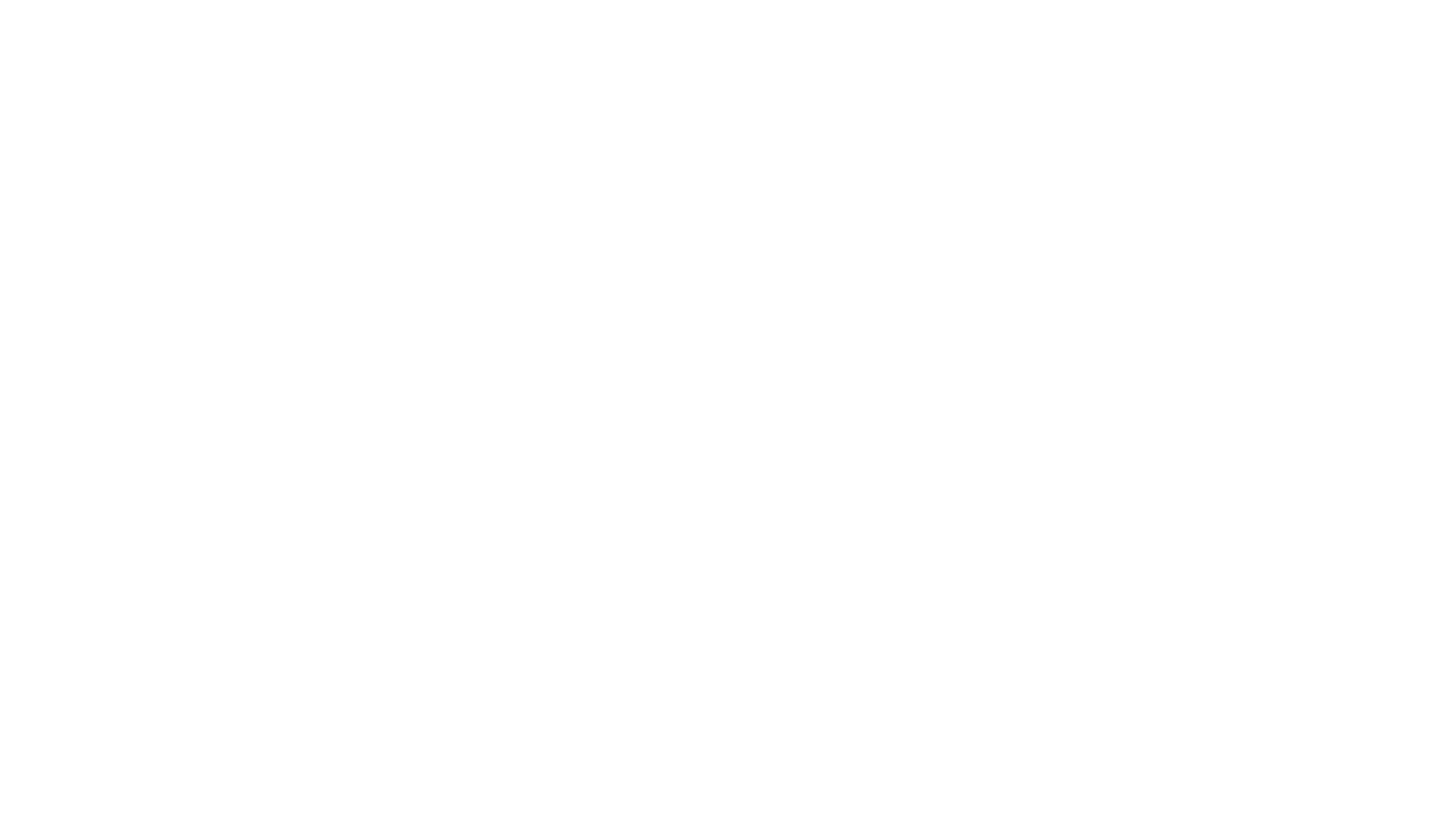 The following reflection focuses on areas, which provide opportunities for development, address systemic challenges or may provide ideas for future development.
Results – Reflection - Ideas
Results – Reflection - Ideas
[Speaker Notes: Opportunities from national or international funding agencies may be utilized particularly for staff exchange, training or on research specific issues. 
The RCO may provide support - as it did in the past - in terms of indicating calls and initiating proposals. 

Investigate approaches to substitute direct funding – for example for shipment of equipment to schools (maybe even including the return shipment) can be secured, schools may be inclined to follow up on GLOBE trainings.]
Results – Reflection - Ideas
[Speaker Notes: Constraints and demands around schools and teaching structures include rigid approaches to teaching aligned to specific curricula disciplines. 


Highlight how GLOBE provides many opportunities for cross-disciplinary teaching, inquiry-based learning, relevant to all STEM disciplines as well as languages, & digital learning. 
Demonstrate where and how the above takes place, preferably by providing specific good practice examples
Show pathways to more cross-disciplinary learning and how collaborations have worked
Identify best practice and a common teaching approach to delivering GLOBE through the curriculum.]
Results – Reflection - Ideas
[Speaker Notes: Challenge – How to make GLOBE More Appealing?:
Response:
The attractiveness of GLOBE can be strengthened by focusing on the immediate links to national educational goals in each country
Focus on environmental issues in the natural/social context e.g. climate change and environmental protection rather than data requirements and
Demonstrate how local action and individual contributions can make a difference 
Focus on strengths such as internationalisation and inquiry-based learning.
Develop Specific Opportunities and Skills within GLOBE that are required to meet Current and Topical International Challenges
Highlight GLOBE participants’ understanding and use of technology through the programme and opportunities for international collaboration which are inherent strengths and lets it stand out from other educational programs]
Results – Reflection - Ideas
[Speaker Notes: Challenge - High level challenges for schools are digitalization, internationalization, research orientation, sustainable development, financing of equipment
developing a comprehensive approach to address these issues and to facilitate cross-disciplinary curricular development and collaboration and integrating this with GLOBE training may be particularly helpful

Mapping a pathway through the plentiful educational approaches, which is consistent, applicable to many disciplines, efficient and tested in schools may prove to be particularly helpful to facilitate the development of GLOBE and to reinvigorate the program in schools.]
Opportunity - Focus on Specific Opportunities and Skills development to meet Current and Topical International Challenges:

Experiencing the method of scientific research and understanding the opportunities of participating in the

Contextualizing the GLOBE database with other information resources (textbooks, scientific literature, satellite data etc.)

Documentation and sharing of suitable approaches
Results – Reflection - Ideas
[Speaker Notes: Opportunity - Focus on Specific Opportunities and Skills development to meet Current and Topical International Challenges:

Experiencing the method of scientific research and understanding the opportunities of participating in the process will not only lead to a better skill-base of the participants/students but also inherently lead to contributing to environmental databases such as the GLOBE database

By contextualizing the GLOBE database with other information resources (textbooks, scientific literature, satellite data etc.) evidence of cause and effect relationships can be derived based on own analysis, data and evidence rather than learned or memorized content based on knowledge provided. 

Documentation and sharing of suitable approaches in this context may move the misconception of GLOBE being a data-driven project towards GLOBE being problem solving and skills driven concept. As these concepts are more complex in nature, training opportunities should be provided, which go beyond training the protocol procedures.]
Results – Reflection - Ideas
[Speaker Notes: Provide continuous direct support and training 
Providing and sharing information, lesson plans and best practice examples demonstrating GLOBE 
Regular communications are essential to build, maintain and strengthen the community
Sharing of teaching approaches and concepts may be particularly useful to get young teachers involved in GLOBE and help them to become agents of innovation
The introduction of new campaigns, projects and themes each year is necessary to continue to engage teachers (theme of the year!)]
Draft Recommendations
Discussion
Outcomes & Action
THANK YOUAnthony PurcellGLOBE Country Coordinator, Irelandapurcell@eeu.antaisce.orgBára Semeráková Europe and Eurasia Region Coordination Officebara.semerakova@terezanet.cz